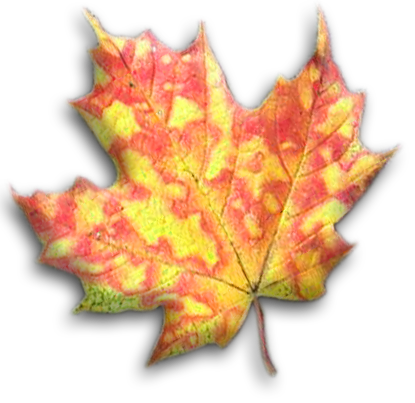 ЦЕЛЬ:
Воспитание физически 
здорового и всесторонне 
развитого ребенка
Задача 1:
Задача 2:
Совершенствование речевого развития детей средствами театрализованной деятельности.
Накопление и обогащение двигательного опыта детей в культурно-досуговой деятельности
Программное и методическое обеспечение
Основная общеобразовательная программа дошкольного образования  МАДОУ , написанная  по  основной общеобразовательной программе дошкольного образования «От рождения до школы» под редакцией Вераксы Н.Е., Комаровой Т.С., Васильевой М.А.(М., 2010)
Парциальная программа:
 «Основы безопасности детей дошкольного возраста» Стеркиной Р.Б., Авдеевой И.Н., Князевой О.А.
«Физическая культура - дошкольникам» Л.Д.Глазыриной
1
2
«Театрализованная деятельность как средство речевого развития детей в ДОУ»
«Культурно-досуговая деятельность как средство накопления и обогащения двигательного опыта детей».
Тематические педагогические советы
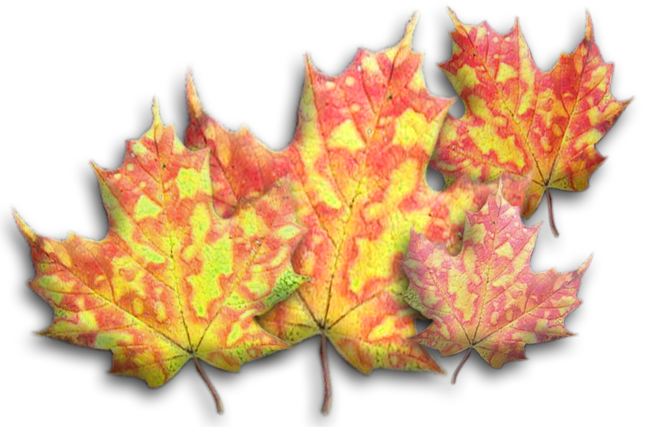 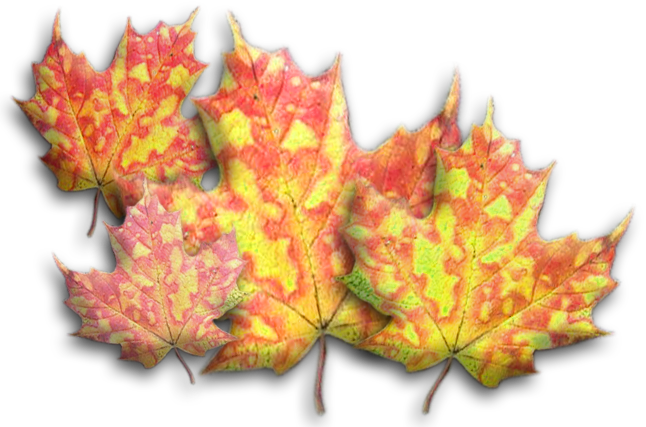 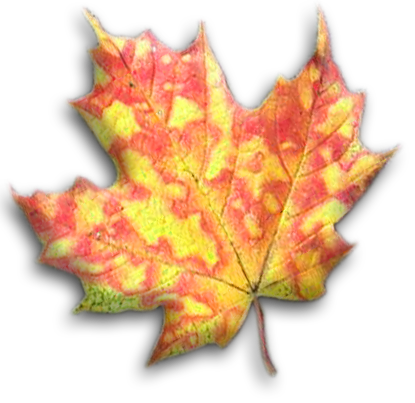 График  аттестации педагогических   работников МАДОУ д/с № 100 на 2012-2013 учебный год